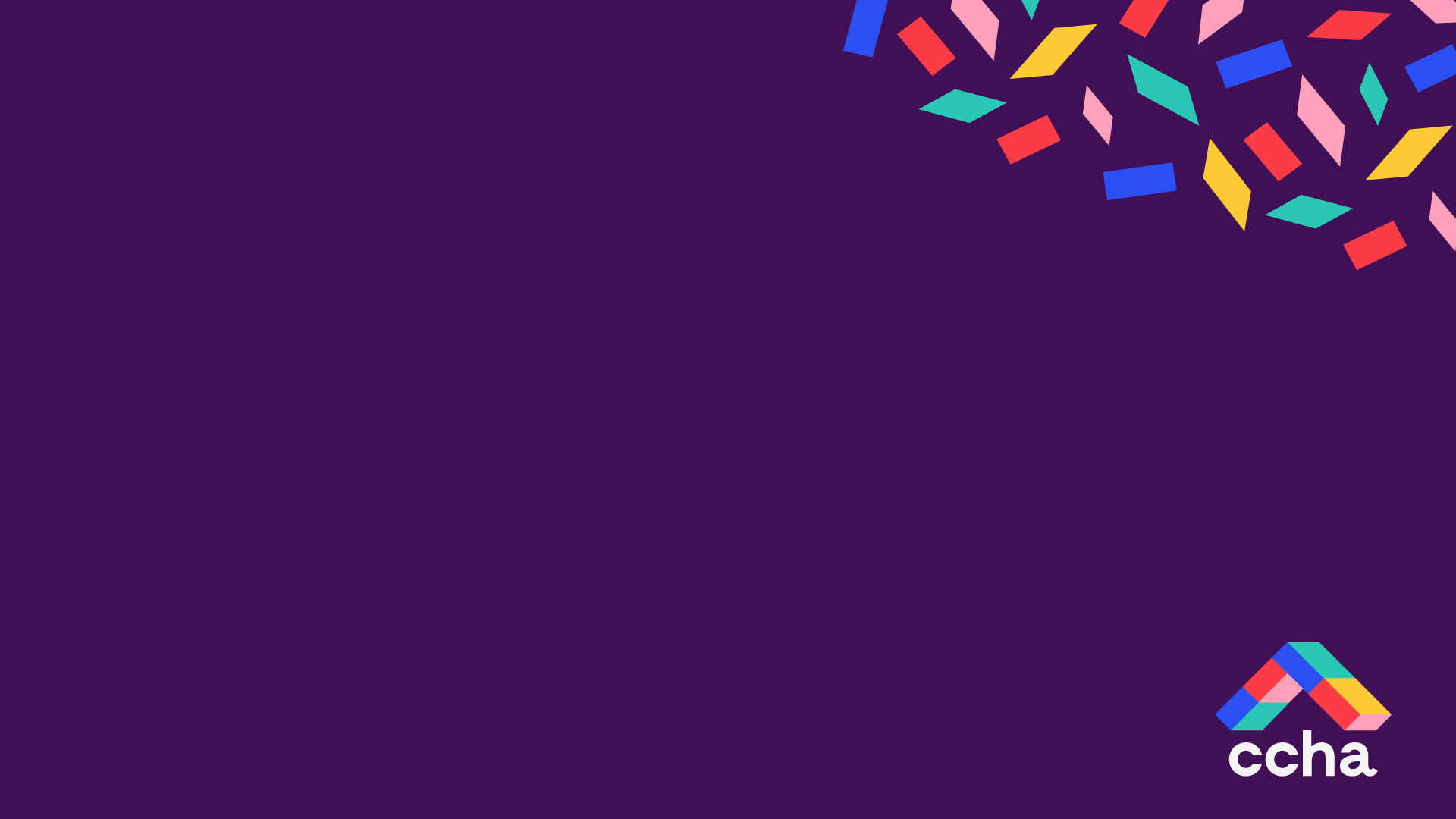 Change from the Top!


Tai Pawb
Deeds Not Words
15th Dec 2020


Hayley Selway
Chief Executive 
Cardiff Community Housing Association
Board Member Recruitment
Hayley Selway
Chief Executive
Cardiff Community Housing Association
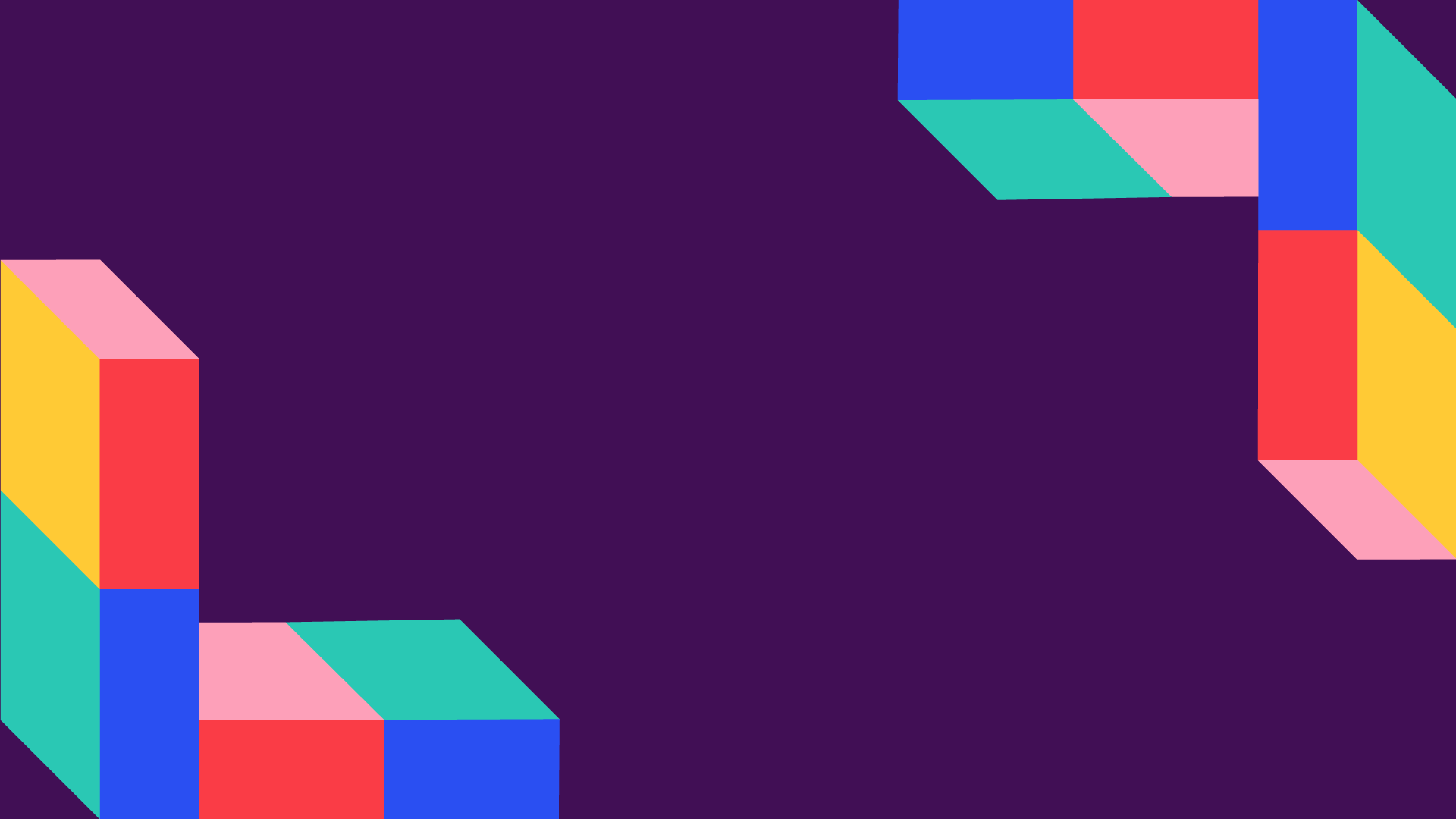 “You don’t build homes for families like mine”“ When people trust you as a landlord they will trust you as an employer”				Amina Butetown Resident 2019/20
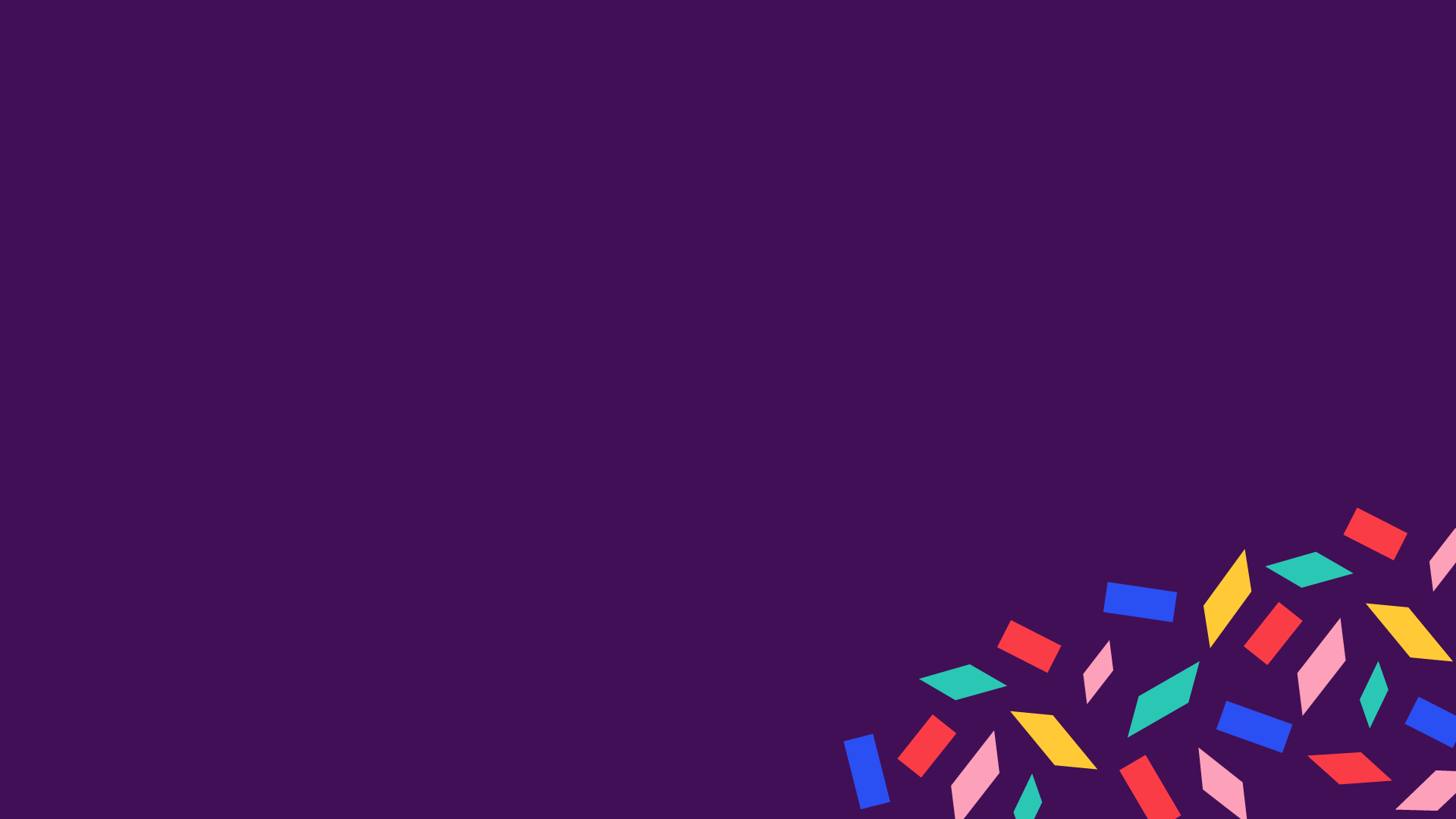 Strategic Intent
Corporate Strategy 2019
Tenant population versus staff population
People Strategy May 2019
Positive Action in recruitment
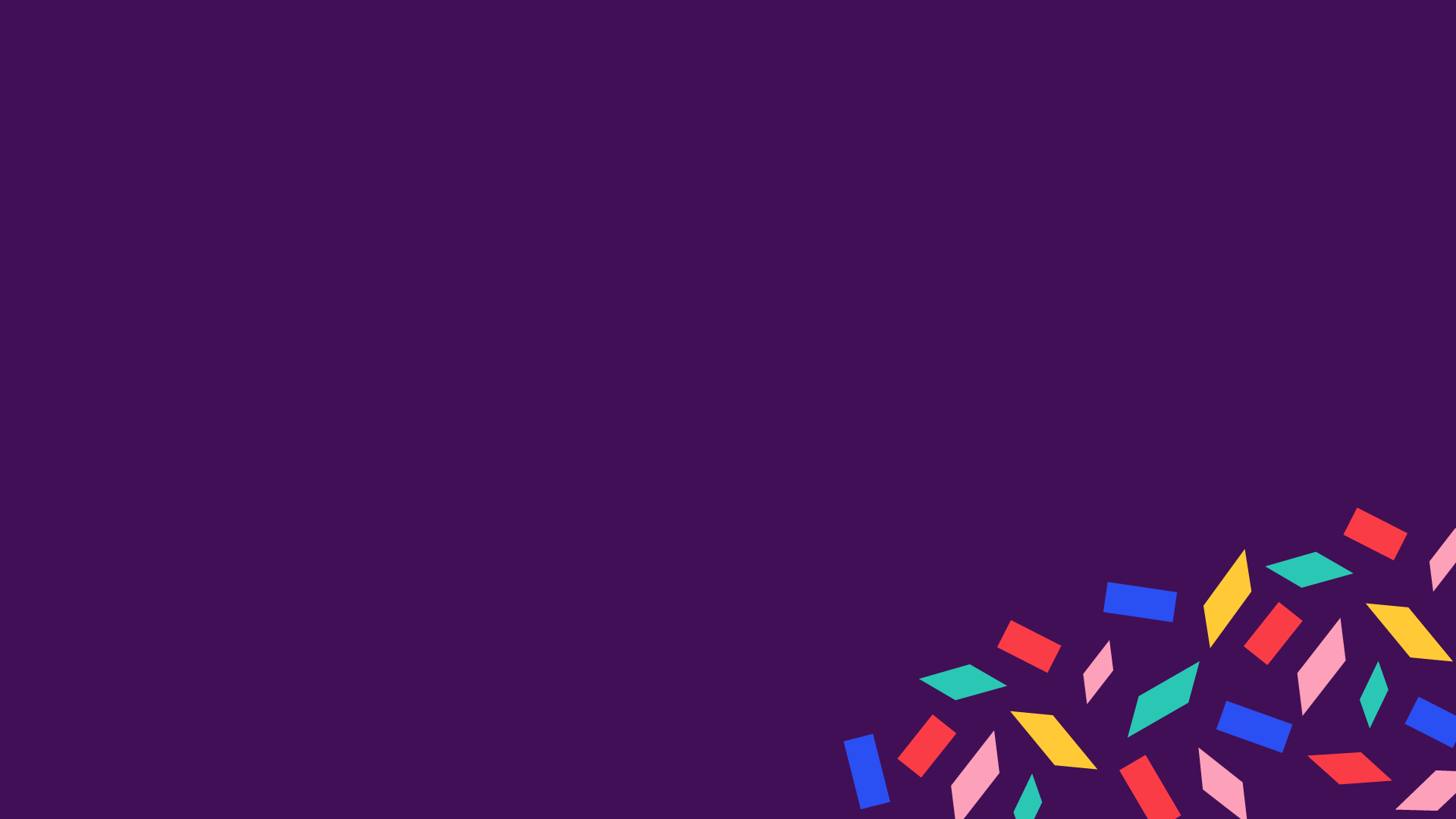 A Year of Listening and Learning
Language
Multi Lingual Adverts
Community Leaders
Positive Action
Flourish
Somali mothers
Tiger Bay Boxing Club
Bangladeshi Elders
Privilege Cafe
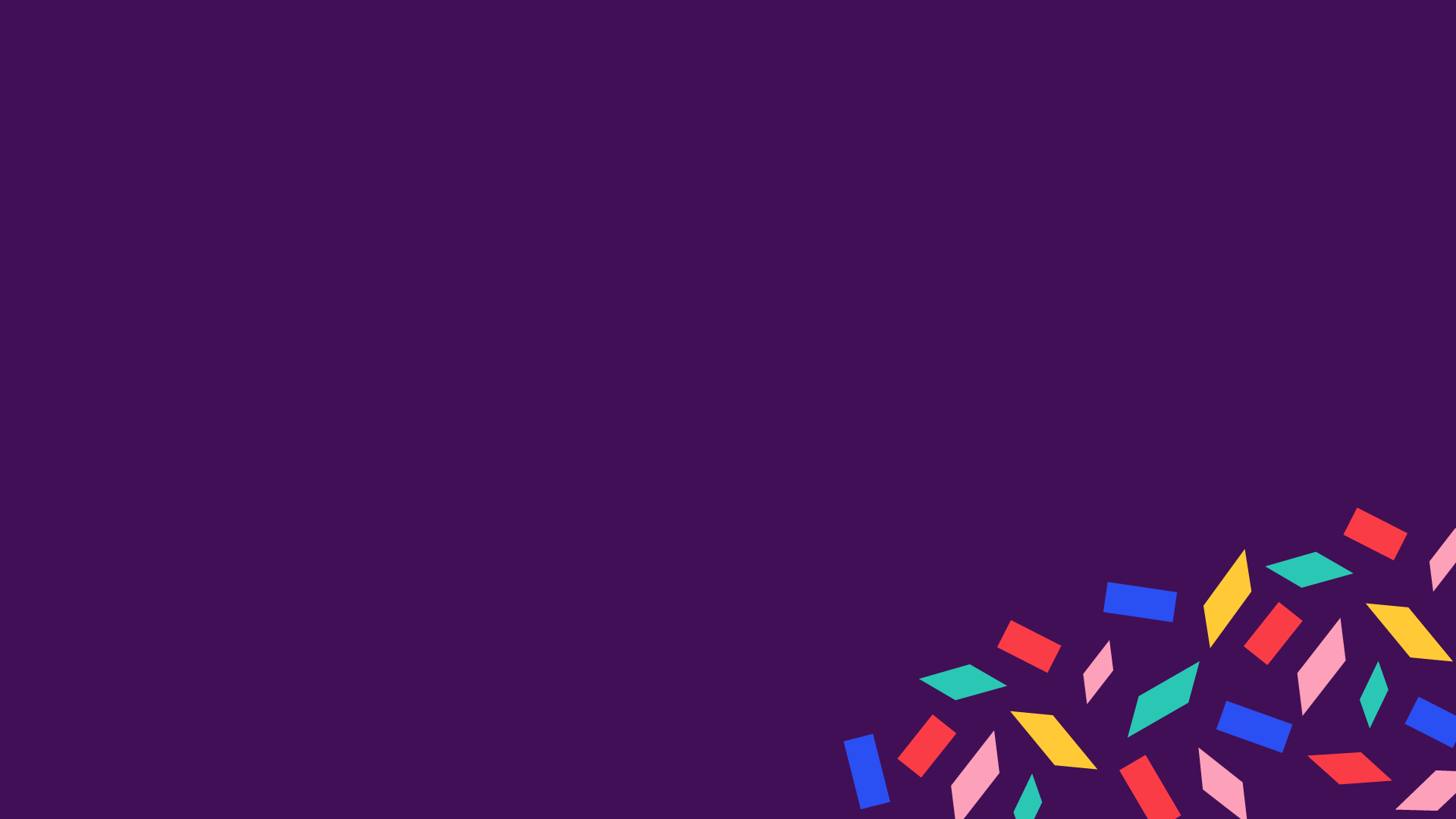 Board Recruitment 2020
Clearer sense of what we needed to do
We don’t reflect the communities we serve
Start at the top!!
Skills based Board – Recruit the Best!!
Local is important
Grow Your Own
Clarity with Recruitment Agency – Acorn
Targeted approach
2 Board Members, 1 Trainee
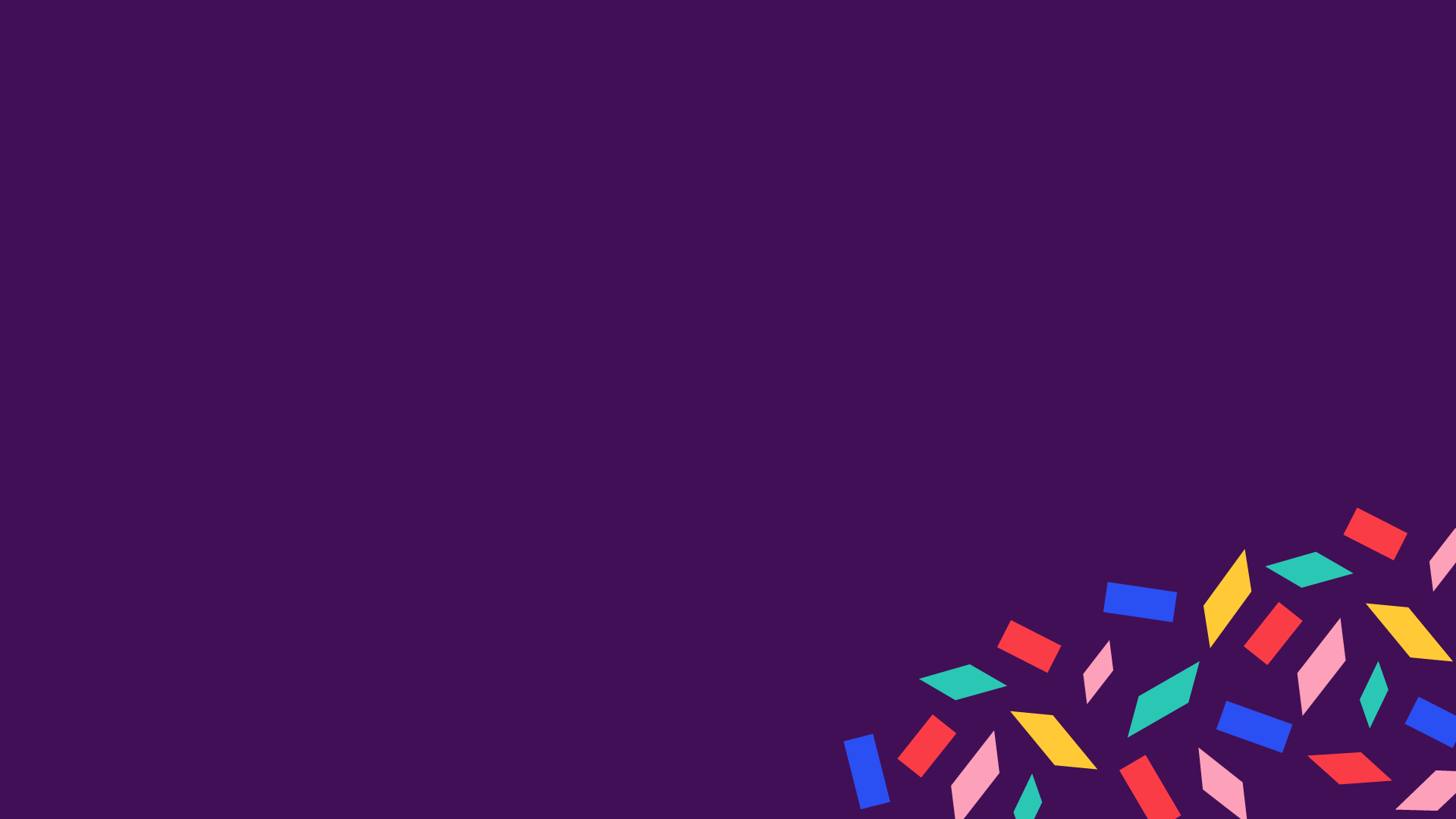 Key Points of Learning
Do things differently – even the playing field – widen the pool!
Use images of real people/ ensure people can see people like them
Targeted recruitment
Expressions of Interest
Video applications
Virtual interviews
Tenants core to the process
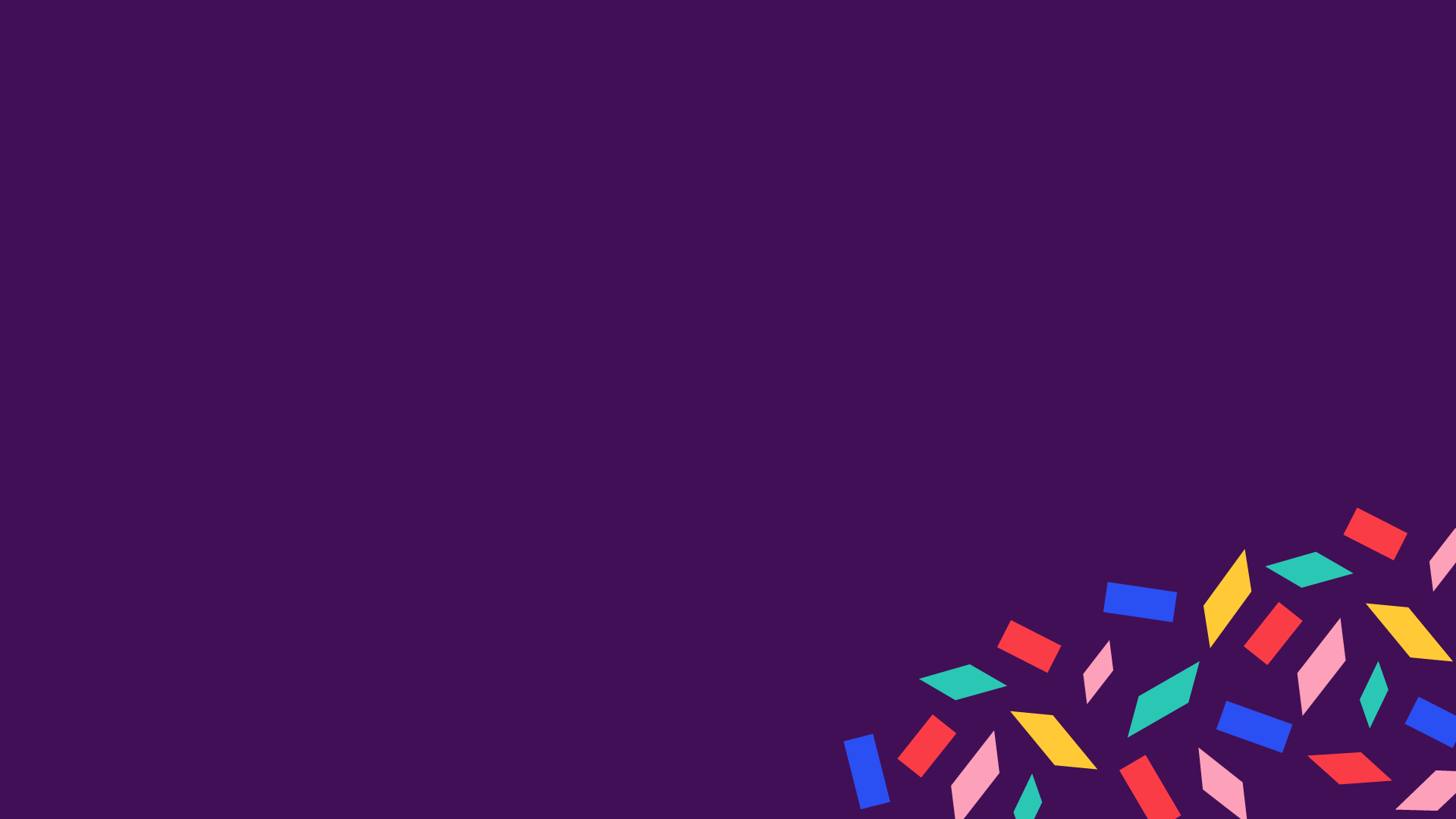 Our Results
Over 100 expressions of interest
41 candidates asked to provide video applications
80% from ethnically diverse candidates
19 invited to shortlist interviews with panel – 80% of candidates ethnically diverse (no target – best candidates)
Exceptional standard
3 new Board Members recruited + 2 trainees – 100% recruited are ethnically diverse (no target – best candidates)
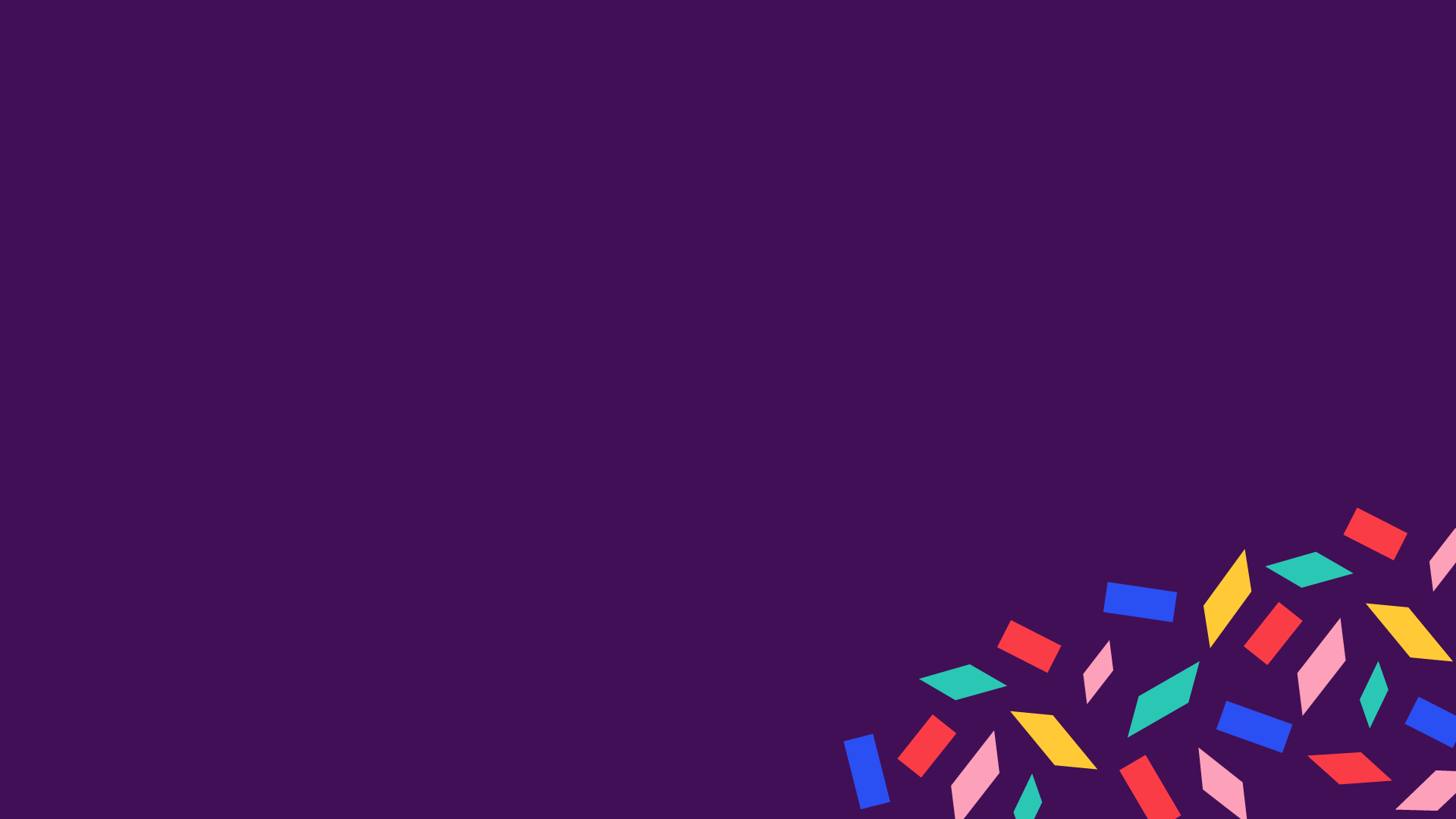 Our New Board Members
Skills based Board – 1 Chartered Accountant, 1 Employment Lawyer, 1 Community Regeneration and Welsh Black Film Festival Professional, 1 independent Graphic Designer and 1 Trainee Environmental Health Graduate

Joga Singh – Employment Lawyer
Fadhili  Maghiya – Sub Saharan Advisory Panel/ Welsh Black Film Festival
Lerisha Bhardwaj – Chartered Accountant
Amina Yusaf – Independent Graphic Designer 
Didi Ketter – Trainee Environmental Health Graduate
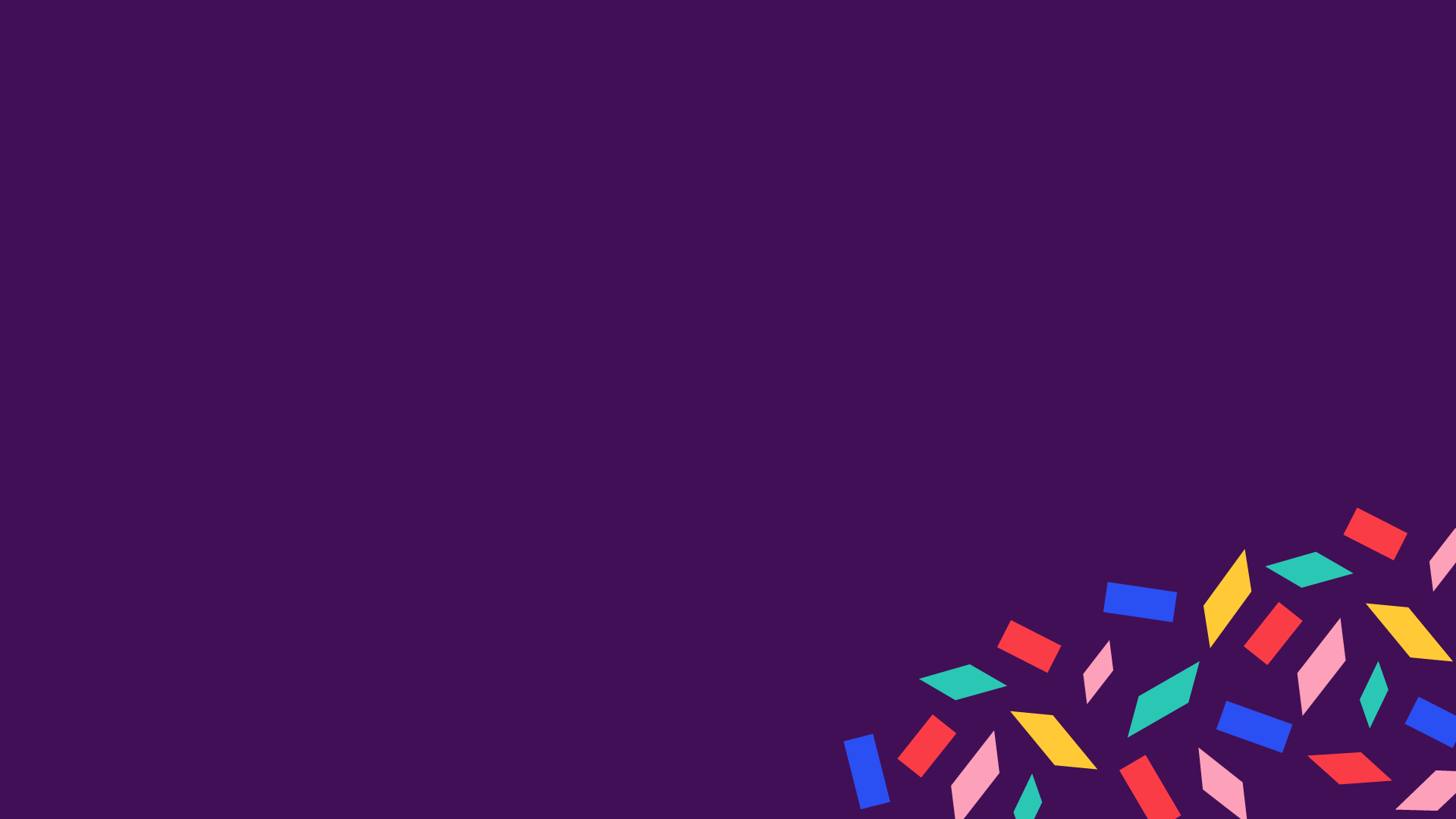 CCHA Board Make Up
November 2020
12 Board Members
8 women, 4 men
50% of Board Members are ethnically diverse  

Enshrine learning in other recruitment activities
Consider how we let homes; how we deliver repairs; what homes do we build
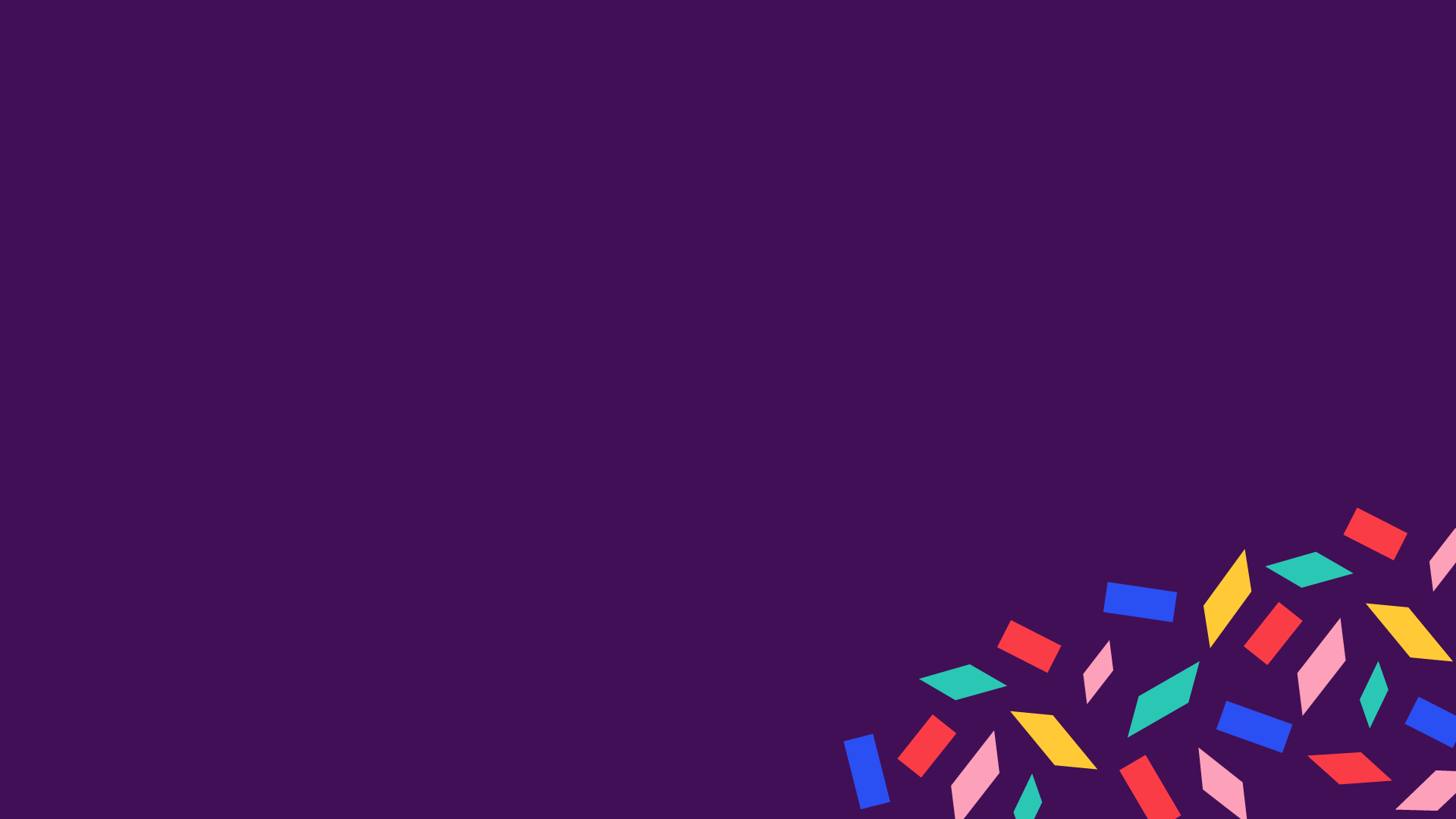 Next Steps – Recruitment More Broadly
Develop a Positive Action Policy and Procedures 
Invest in training for our staff, appointing people with lived experience to support us on our journey
Invest in communications to support our recruitment, on boarding and community engagement strategies and support our ‘internal and external language’
Strengthen our online presence, be loud and proud of what we’re trying to achieve
Simplify our application processes. Use images and graphics and video applications as an option for recruitment activities 
Put in place a quarterly review process to evaluate our success
 in attracting ethnically diverse candidates
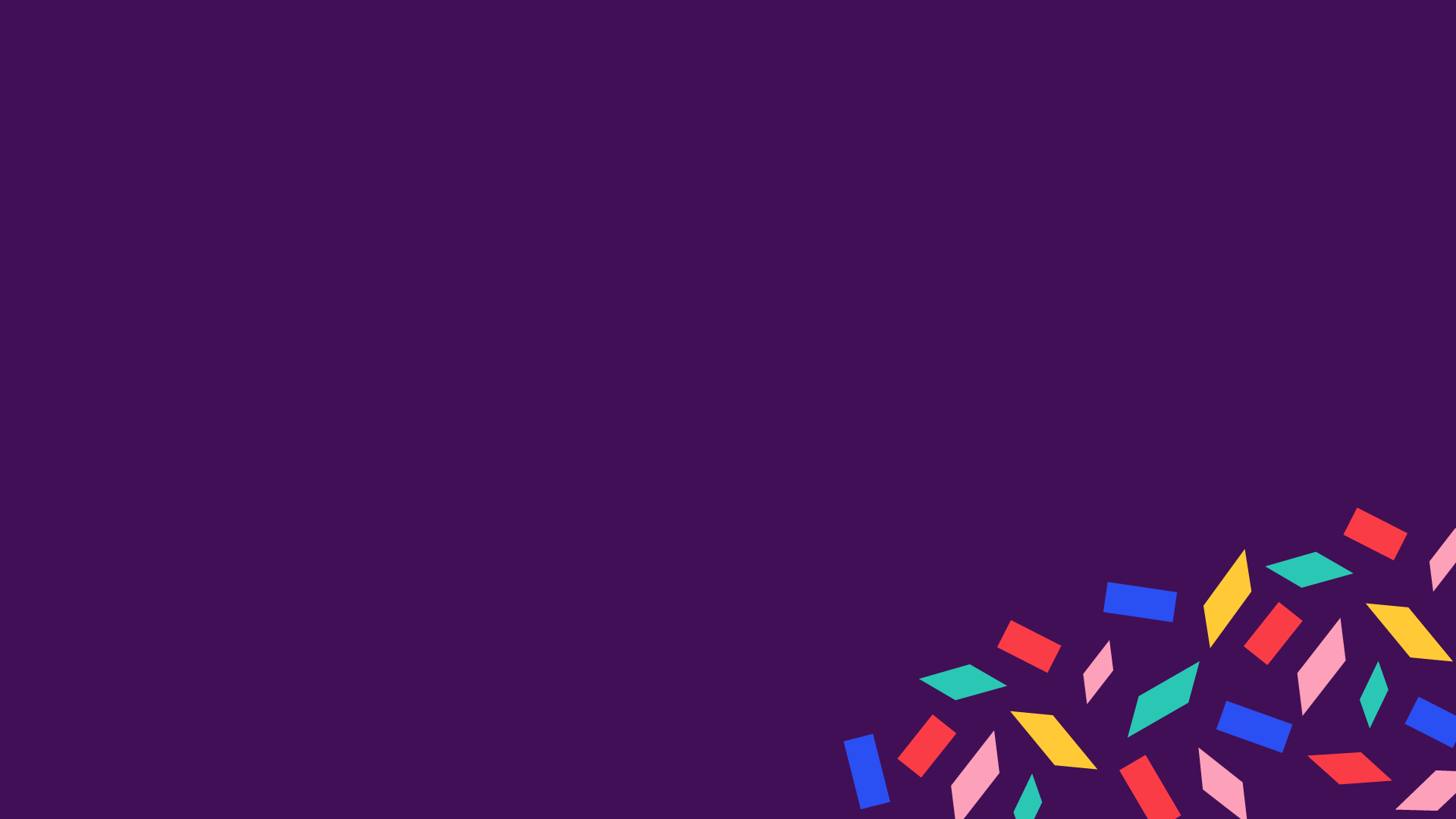 Next Steps – More Broadly
Review exit interviews to ascertain if there are any racial related reasons for leaving CCHA
Survey ethnically diverse staff to understand if CCHA are meeting their needs
Ensure we have a significant presence in local schools and colleges
Improve our community based presence so we are visible and accessible to tenants/ community members – both of which are potential CCHA applicants
Embark on paid apprenticeships and internships and taster days so people can experience what it’s like to work at CCHA

Work with other housing associations to create a trainee Board Academy for ethnically diverse candidates
Linc
Taff HA
Cadwyn
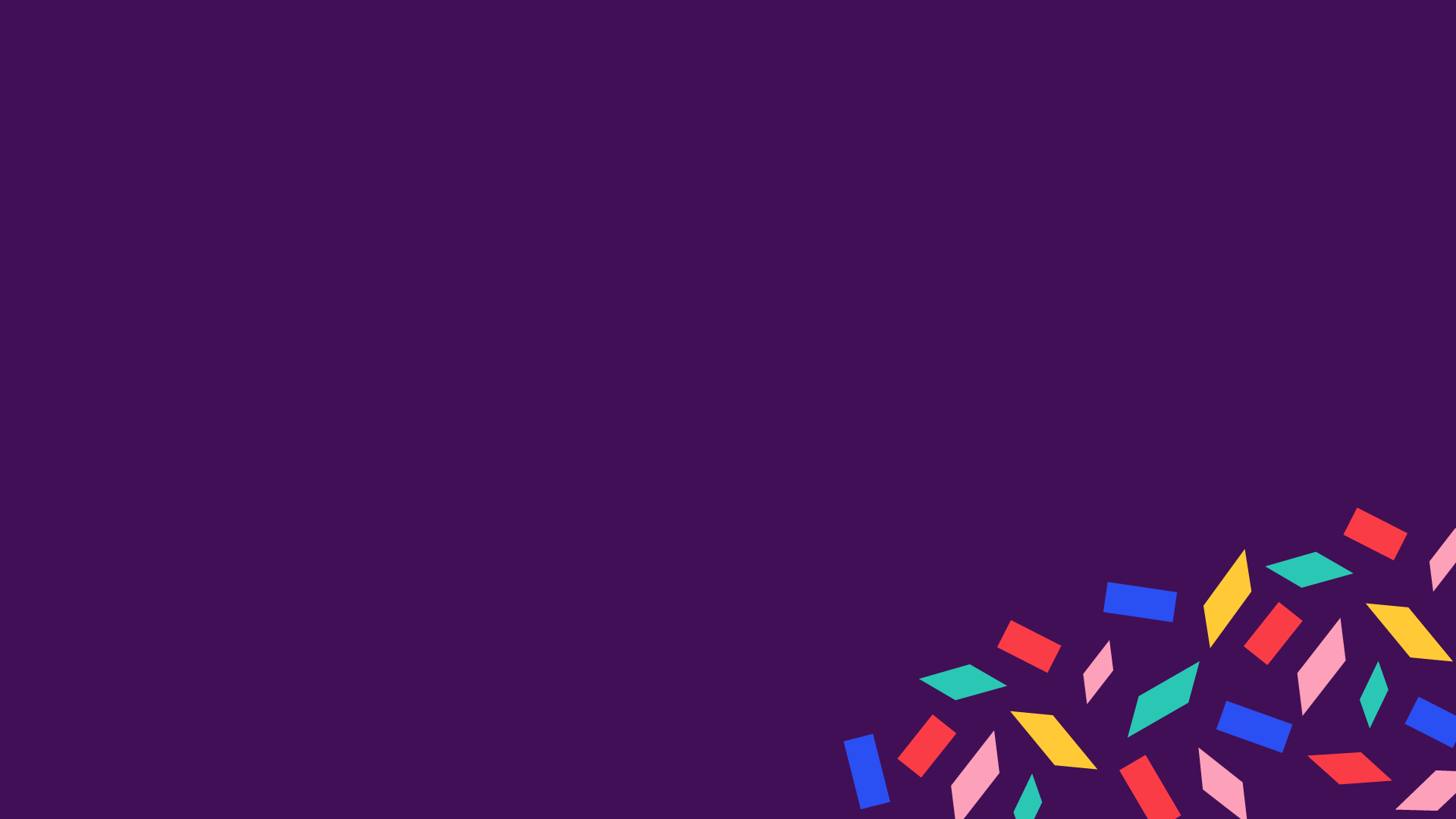 Thank you
Any Questions?